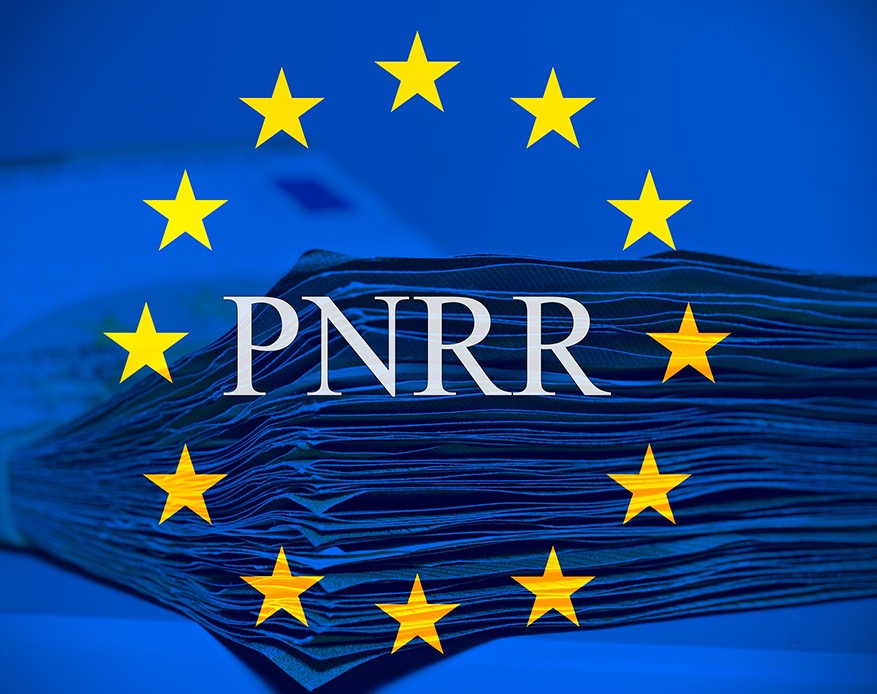 GdL per l’attuazione del PNRR
Decreto 14246 del 25 ott 2021


PNRR Progetto 1000 Esperti
Regione Lombardia
incontri online per i comuni
VAS – La Valutazione Ambientale Strategica e le novità del portale SIVAS 


Giovedì 16 Maggio 2024 11:00-12:00
1
PROGRAMMA
11.00 -11.20
Saluti iniziali ed introduzione ai temi del webinar
     Moderatrice Avv. Marta Fusco, consulente PNRR di Regione Lombardia
Presentazione sulle tempistiche VAS e sulle criticità che portano alla formazione di arretrato
     Relatrice Ing. Daniela Ciancio, consulente PNRR di Regione Lombardia

11.20-11.40 Presentazione delle novità sul portale SIVAS
     Relatrice Dott.ssa Silvia Montagnana, Direzione Generale Territorio e Sistemi Verdi, Regione Lombardia

11.40-12.00 Risposte da parte dei relatori alle domande e alle richieste dei partecipanti
Tempistiche VAS e criticità che portano alla formazione di arretratoIng. Daniela Ciancio
Obiettivi PNRR
Progetto 1000 esperti
Tempistiche VAS
Stato procedure su SIVAS al 31/12/2021 (baseline)
Lavoro esperti:
Supporto Comuni
Analisi criticità
Lo sapevate che…?
Conclusioni
Obiettivi PNRR

Il Piano Nazionale di Ripresa e Resilienza prevede una serie di ambiziosi obiettivi, tra i quali, in particolare, il perseguimento dell’


EFFICIENZA DELLA PUBBLICA AMMINISTRAZIONE
Obiettivi PNRR

Gli investimenti programmati nel PNRR per 
la BUONA AMMINISTRAZIONE hanno la finalità di:

eliminare vincoli burocratici
rendere più efficace ed efficiente l’azione amministrativa, mediante una semplificazione, reingegnerizzazione e uniformazione delle procedure
ridurre tempi e costi per cittadini ed imprese
Obiettivi PNRR

In particolare il TEMPO è un elemento cruciale 
dell’ EFFICIENZA della Pubblica Amministrazione:
le procedure amministrative per essere efficienti devono svolgersi in un tempo ragionevole e soprattutto certo.

Le procedure amministrative vengono spesso realizzate con tempistiche che eccedono i termini fissati dalla legge. Ciò aumenta la percezione negativa della burocrazia ed incide negativamente sull’efficienza della pubblica amministrazione.
Obiettivi PNRR

Comma 4 bis dell’art. 2 della Legge 241/1990* 
Le Pubbliche Amministrazioni misurano e pubblicano nel proprio sito internet istituzionale, nella sezione «Amministrazione trasparente» i tempi effettivi di conclusione dei procedimenti amministrativi di maggiore impatto per i cittadini e per le imprese, comparandoli con i termini previsti dalla normativa vigente.* Introdotto dal Decreto semplificazioni 77/2020

Art. 9 quater della Legge 241/1990
Le Pubbliche Amministrazioni entro il 30 gennaio di ogni anno comunicano all’organo di governo i procedimenti suddivisi per tipologia e strutture amministrative competenti, nei quali non è stato rispettato il termine di conclusione previsto dalla legge o dai regolamenti.
Obiettivi PNRR

l’Agenda della Semplificazione adottata dalla Conferenza Unificata tra Governo, Regioni ed Enti Locali, prevede una serie di azioni dirette a conseguire i seguenti obiettivi:

la semplificazione delle procedure complesse mediante l’adozione di ogni iniziativa utile alla velocizzazione degli iter procedurali;
la riduzione dei tempi effettivi delle procedure complesse;
lo smaltimento dell’arretrato
Progetto 1000 esperti

Il Progetto 1000 Esperti finanziato dal PNRR è stato ideato con lo scopo di creare un pool di esperti che forniscano Assistenza Tecnica in supporto a Regioni, Province e Comuni nella programmazione e svolgimento delle attività dirette a perseguire i citati target di semplificazione e riduzione delle tempistiche delle procedure complesse.
Per Regione Lombardia nel Dicembre 2021 sono stati selezionati e contrattualizzati in tutto 123 esperti con diverse competenze tecniche (ingegneri, geologi, agronomi, architetti, giuristi), suddivisi in gruppi, ciascuno dei quali si occupa di un diverso set di procedure.
Inizio del progetto              Gennaio 2022
Progetto 1000 esperti

La TF Valutazioni ed Autorizzazioni Ambientali (TVAA) è costituita da 32 professionisti che forniscono supporto agli enti in relazione alla semplificazione delle seguenti procedure ambientali complesse: 
VIA, VAS, AIA, AUA, CONCESSIONE DI PICCOLE DERIVAZIONI DELLE ACQUE
Nell’ambito della TF VAA, 5 professionisti costituiscono il gruppo dedicato alla VAS. D’intesa con Regione Lombardia, la TF VAA  ha scelto di circoscrivere la propria azione di supporto ai soli comuni in relazione alle VAS comunali
Progetto 1000 esperti

Il DPCM 12/11/2021 ha imposto alle regioni di fissare ciascuna dei target di riduzione dell’arretrato e dei tempi medi di durata delle procedure, in relazione a ciascuna procedura complessa.
Nel Piano Territoriale adottato da Regione Lombardia il target fissato per la riduzione dell’arretrato dei tempi medi delle VAS comunali è il seguente:
Tempistiche VAS

I termini previsti dalla legge per la procedura VAS sono i seguenti:

fase di consultazione preliminare (scoping): a partire dal 7 novembre 2021, la durata complessiva della fase di scoping, di cui all'art. 13, c. 2 del d.lgs. n. 152 del 2006, si riduce da 90 a 45 giorni (salvo diversa comunicazione dell'Autorità competente per la VAS), decorrenti dalla data di messa a disposizione del rapporto preliminare (riportata nella comunicazione ai soggetti da consultare e comprensivi dei 30 giorni per la ricezione dei contributi)
fase di consultazione pubblica: la durata della consultazione del Piano e del Rapporto Ambientale, di cui all'art. 14, c. 2 del d.lgs. n. 152 del 2006, si riduce da 60 a 45 giorni decorrenti dalla data comunicata nell’ Avviso al pubblico di messa a disposizione del rapporto ambientale; entro tale termine chiunque può prendere visione della proposta di Piano e presentare le proprie osservazioni
fase di espressione parere motivato: dopo la conclusione delle consultazioni, l’Autorità competente, in collaborazione con l’Autorità procedente, come previsto dall’art. 15, c. 1 del d.lgs.152/06 e dalla l.r.12/05, art.4, c.3 quater, lett. c esprime il parere motivato entro il termine di 90 giorni di cui all'art. 15, c. 1 del d.lgs. n. 152 del 2006, ora ridotto a 45 giorni.
Tempistiche VAS

Schema tempistica delle fasi della procedura VAS:
Stato procedure su SIVAS al 31/12/2021 (baseline)

Gennaio 2022                  TF VAA ha verificato l’ arretrato delle procedure VAS comunali ed i tempi medi delle procedure attraverso SIVAS: banca dati on-line istituita e gestita da Regione Lombardia, per: 

consentire all’Autorità Procedente di condividere gli atti, le comunicazioni ed i documenti relativi alle procedure VAS.
raccogliere i risultati di consultazione e confronto con il pubblico e con tutti gli enti interessati.

La piattaforma SIVAS è liberamente accessibile e consultabile.
Stato procedure su SIVAS al 31/12/2021 (baseline)

La tabella indica le procedure di VAS Comunali in arretrato così come rilevate dalla TF VAA, ossia quelle per le quali non è stato adottato il parere motivato entro i termini di legge, nonché i tempi medi di durata delle procedure
Il Decreto Semplificazioni ha dimezzato i termini di legge delle fasi della VAS, con effetto a partire dalle procedure avviate dopo il 7 Novembre 2021, per questo la tabella riporta le risultanze degli arretrati suddivise in procedure avviate prima e dopo tale data.
Lavoro esperti: Supporto Comuni

Per assicurare il raggiungimento del target di riduzione dell’arretrato e di durata delle procedure VAS nel corso del 2022 e 2023 la TF VAA, gruppo VAS,  ha svolto le seguenti attività in favore dei Comuni: 

contatti con gli uffici competenti presso i Comuni, per (i) raccogliere informazioni in merito ai procedimenti di Piano in arretrato ovvero per (ii) segnalare la necessità di chiudere i procedimenti abbandonati
guida alla modalità di corretta gestione del procedimento di Piano su SIVAS e chiusura delle fasi procedurali
segnalazione ai Comuni del supporto tecnico offerto dalla Regione Lombardia in merito al corretto utilizzo di SIVAS
Lavoro esperti: Supporto Comuni

segnalazione ai Comuni del supporto tecnico offerto dalla TF VAA attraverso il nuovo portale PASS di ANCI
focus sulla rilevanza del rispetto delle tempistiche previste dalla legge
contatti con Regione Lombardia per assicurare il costante sviluppo e miglioramento delle funzionalità di SIVAS.
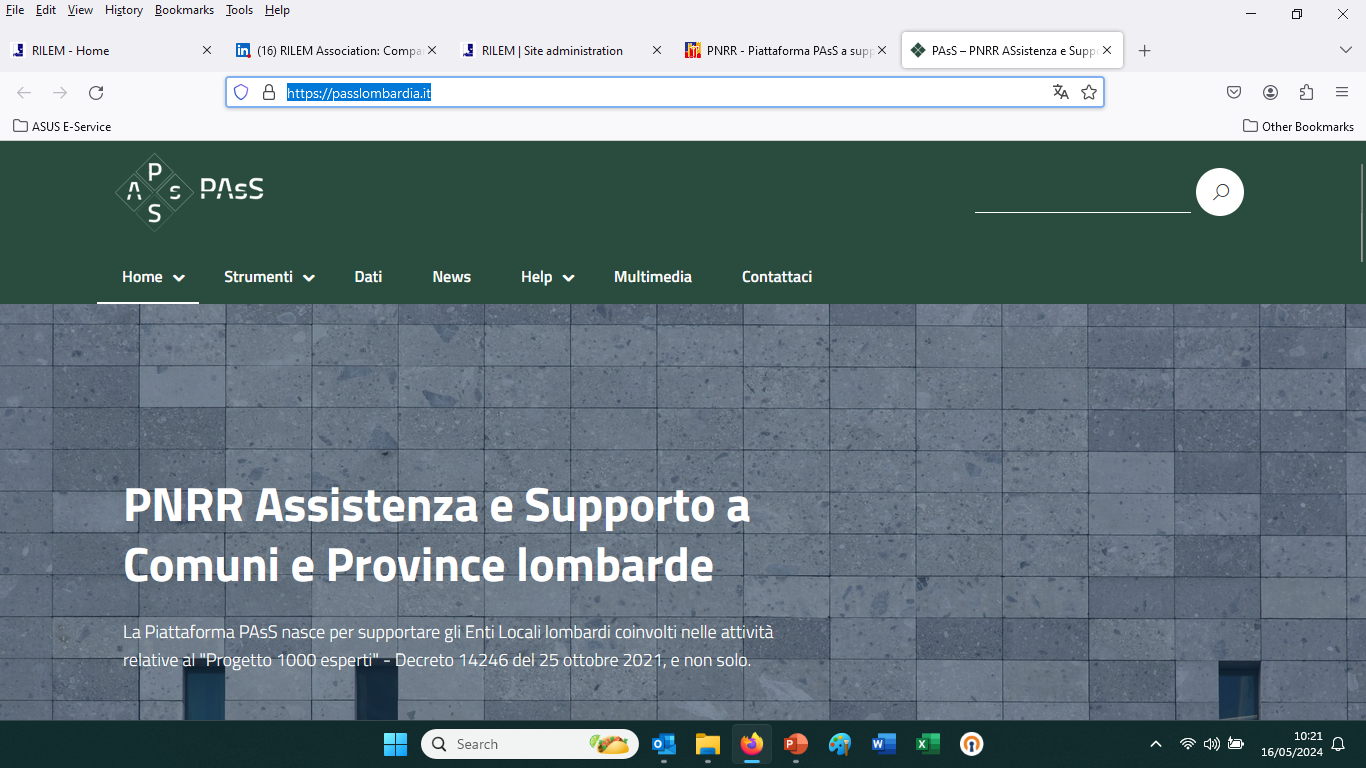 Lavoro esperti: Analisi criticità

Criticità riscontrate dalla TF VAA: motivi di formazione dell’arretrato
-  difficoltà di alcuni Comuni a gestire le procedure per carenza di personale;
- il rispetto delle tempistiche previste dal D. Lgs. 152/2006 così come modificato dal Decreto semplificazioni, non è ritenuto un obiettivo dai Comuni; 
- nonostante la richiesta di integrazioni non sia contemplata dalla legge, spesso l’amministrazione comunale prolunga la durata della procedura di Piano e relativa VAS 1) per richiedere chiarimenti al Proponente nel caso di procedura avviata a seguito di iniziativa di un privato o 2) per verificare e chiarire le criticità emerse dai rilievi avanzati dai soggetti interessati;
Lavoro esperti: Analisi criticità

- le elezioni amministrative e il conseguente avvicendamento dei componenti degli organi dell’ente comunale, è molto spesso motivo di sospensione o stallo nell’andamento di una procedura di Piano e relativa VAS;
 - procedimenti di Piano abbandonati: il proponente e/o l’Autorità Procedente ha(nno) deciso di non portare avanti la procedura di Piano e relativa VAS, ma l’Autorità Procedente non ha formalizzato l’interruzione della procedura su SIVAS.
- Screening d’incidenza o VIncA non correttamente integrati nella procedura VAS.
Lavoro esperti: Analisi criticità

- La TF VAA ha inoltre rilevato difficoltà ad operare su SIVAS da parte dei Comuni che curano soltanto di rado procedure di VAS e che, di conseguenza, hanno una scarsa dimestichezza con l’utilizzo del portale.
- Spesso gli arretrati individuati nel portale sono «fittizi», perché la fase di espressione del parere motivato è conclusa ma l’amministrazione non ha provveduto a registrare il parere motivato 
- Spesso in SIVAS i procedimenti di Piano risultano ancora aperti perché non è stata caricata la documentazione relativa all’approvazione del Piano che chiude la scheda SIVAS.
Lo sapevate che….

I Comuni sono tenuti a caricare tutta la documentazione di Piano e VAS su SIVAS:
fino alla conclusione del procedimento di Piano
successivamente, durante l’attuazione, caricando i Report di monitoraggio ambientale

Un procedimento di Piano su SIVAS risulta formalmente chiuso quando il campo «comunicazione della decisione» è stato compilato con tutti i dati (Provvedimento di Verifica o Delibera di approvazione del Piano/Dichiarazione di sintesi/Avviso pubblico/pubblicazione su BURL).
Lo sapevate che….

Occorre evitare di lasciare aperti su SIVAS i procedimenti di Piano abbandonati per qualsivoglia motivo.

Allo stato attuale, per chiudere su SIVAS i procedimenti abbandonati, è necessario seguire il seguente iter:
entrare in SIVAS nella sezione “ADOZIONE/APPROVAZIONE” → selezionare «comunicazione della decisione» → caricare il documento che attesta l’abbandono del procedimento come «tipo atto: nota» → indicare come data quella del documento caricato → nella stringa parlante che definisce il tipo di comunicazione, scrivere “Procedimento annullato”. 
 in mancanza di un documento che attesta l’abbandono del procedimento, si procede allo stesso modo, senza però caricare alcun documento ma compilando tutti i campi (la data di riferimento è quella in cui il procedimento è stato abbandonato)
Lo sapevate che….

E’ in corso di completamento uno sviluppo dell’applicativo SIVAS finalizzato a gestire i procedimenti abbandonati nelle varie fasi:
Per la Verifica di assoggettabilità a VAS:
Abbandono prima dell’emissione del Provvedimento di verifica per l’assoggettamento a VAS/esclusione
Per la VAS:
Abbandono dopo la consultazione preliminare
Abbandono prima dell’espressione del parere motivato 
Abbandono dopo il parere motivato (piano mai adottato/approvato)
CONCLUSIONI

 E’ IMPORTANTE:
- 	il rispetto delle tempistiche previste dalla legge per il completamento della procedura di VAS;
evitare di lasciare aperte su SIVAS procedimenti abbandonati o che l’amministrazione non intende più portare avanti;
gestire correttamente l’intera procedura operando correttamente su SIVAS: in caso di difficoltà, avvaletevi del supporto tecnico offerto da Regione Lombardia.

Ringraziamenti

ANCI Lombardia, in particolare Nicolò Zeduri, per il supporto tecnico e logistico per l’organizzazione di questo webinar.
Dott.ssa Monica Colleoni, Esperto senior - Segreteria tecnica PNRR